Abnormal Psychological Disorders
Anxiety
Anxiety Disorders
Anxiety – general state of dread or uneasiness in response to imagined danger
Most common type of mental illness in US
Affects 40 million Americans annually
Generalized Anxiety Disorder – continuous or generalized anxiety
Phobic Disorder
Specific phobia – almost anything
Social phobia – speaking in public
Agoraphobia – fear of public place
Anxiety Disorders
a group of conditions where the primary symptoms are anxiety or defenses against anxiety.
the patient fears something awful will happen to them.
They are in a state of intense apprehension, uneasiness, uncertainty, or fear.
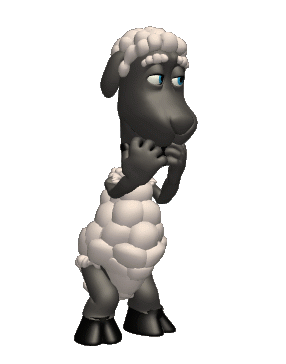 Generalized Anxiety DisorderGAD
An anxiety disorder in which a person is continuously tense, apprehensive and in a state of autonomic nervous system arousal.
The patient is constantly tense and worried, feels inadequate, is oversensitive, can’t concentrate and suffers from insomnia.
Anxiety Disorders
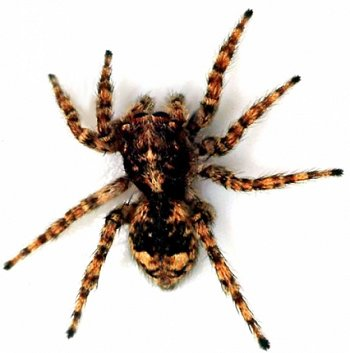 Phobia 
Panic Disorder
OCD (As Good As it Gets, Matchstick Men)
Compulsions – repeating behaviors
Obsessions – uncontrollable thoughts
PTSD (Brothers, Reign Over Me)
Post-Traumatic Stress Disorder
Can be caused by any traumatic event (not just war)
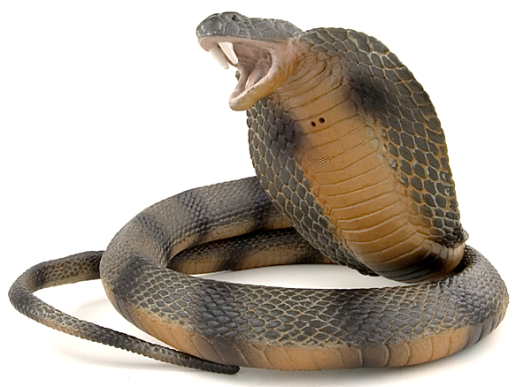 Panic Disorder
An anxiety disorder marked by a minutes-long episode of intense dread in which a person experiences terror and accompanying chest pain, choking and other frightening sensations.
Obsessive-compulsive disorder
Persistent unwanted thoughts (obsessions) cause someone to feel the need (compulsion) to engage in a particular action.
Obsession about dirt and germs may lead to compulsive hand washing.
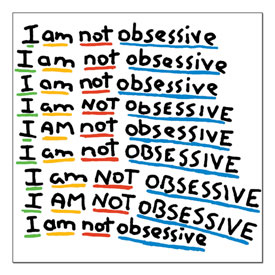 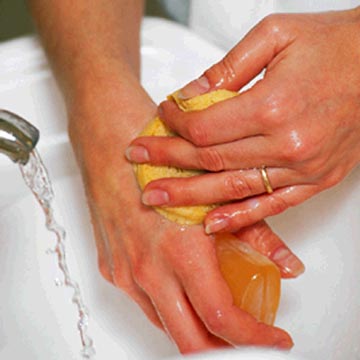 Post-traumatic Stress Disordera.k.a. PTSD
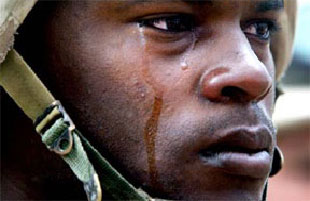 Flashbacks or nightmares following a person’s involvement in or observation of an extremely stressful event.
Memories of the even cause anxiety.
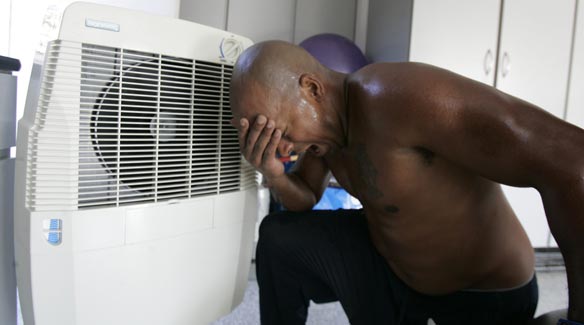 Phobias
A person experiences sudden episodes of intense dread.
Must be an irrational fear.
Phobia List
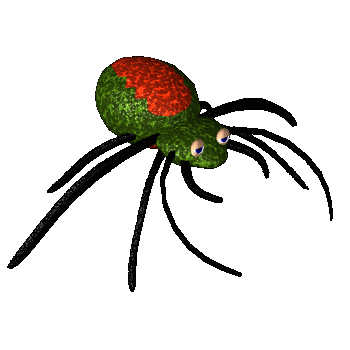 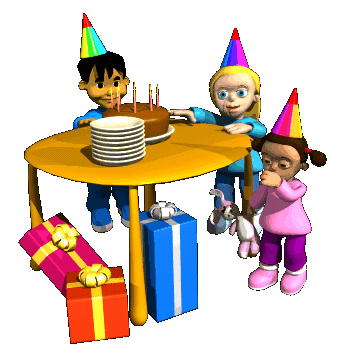 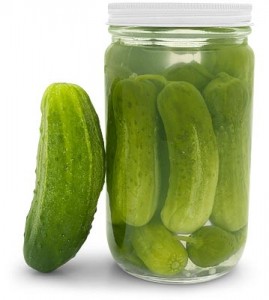 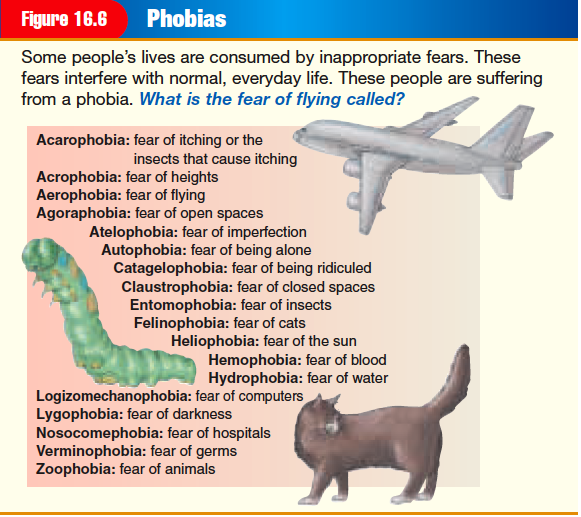